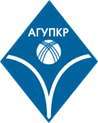 КЫРГЫЗ РЕСПУБЛИКАСЫНЫН ПРЕЗИДЕНТИНЕ КАРАШТУУ БАШКАРУУ АКАДЕМИЯСЫАКАДЕМИЯ ГОСУДАРСТВЕННОГО УПРАВЛЕНИЯ ПРИ ПРЕЗИДЕНТЕ КЫРГЫЗСКОЙ РЕСПУБЛИКИ
НИК 
«Государственно-частное партнерство»
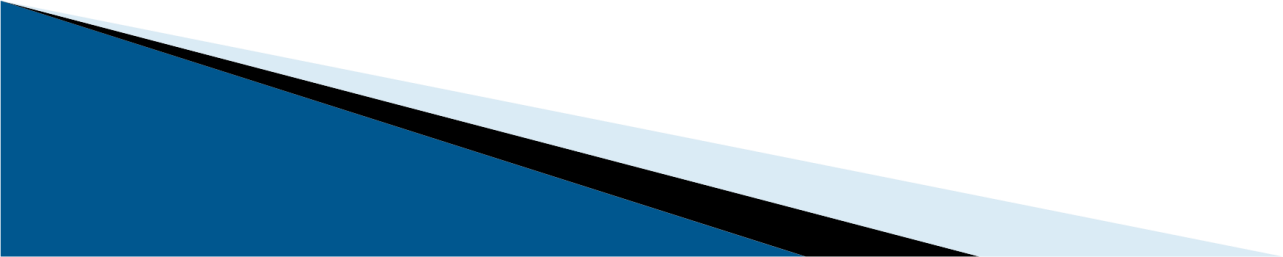 СИЛЬНЫЕ КАДРЫ, СИЛЬНАЯ СТРАНА
Цели деятельности НИК ГЧП
Подготовка исследований / аналитических документов / проектов, содержащих варианты решений проблем органов государственного и муниципального управления в сфере ГЧП в КР; продвижение рекомендуемых вариантов решений;  
Подготовка специалистов в сфере ГЧП через развитие исследовательских и аналитических компетенций, критического мышления, навыков работы с информацией, составления аналитических документов, разработки практических рекомендаций и их продвижения в сфере государственного и муниципального управления по вопросам развития ГЧП в КР.
Продукты деятельности НИК ГЧП
Исследования / аналитические документы, содержащие анализ и практические рекомендации для государственных и муниципальных органов в сфере ГЧП, подготовленные по принятой НИК ГЧП методологии;  

Проекты, включающие: (а) разработку аналитических документов в определенной отрасли экономики, (б) определение потенциального(-ых) проекта (-ов) ГЧП в выбранной отрасли; (в) подготовку потенциального(-ых) проекта (-ов) ГЧП в выбранной отрасли; (г) продвижение аналитического документа и потенциального)ых) проекта(-ов) ГЧП среди отраслевых специалистов, представителей государства, бизнеса и гражданского сектора.
Исследования
Проекты
Создание экспертного сообщества в сфере ГЧП